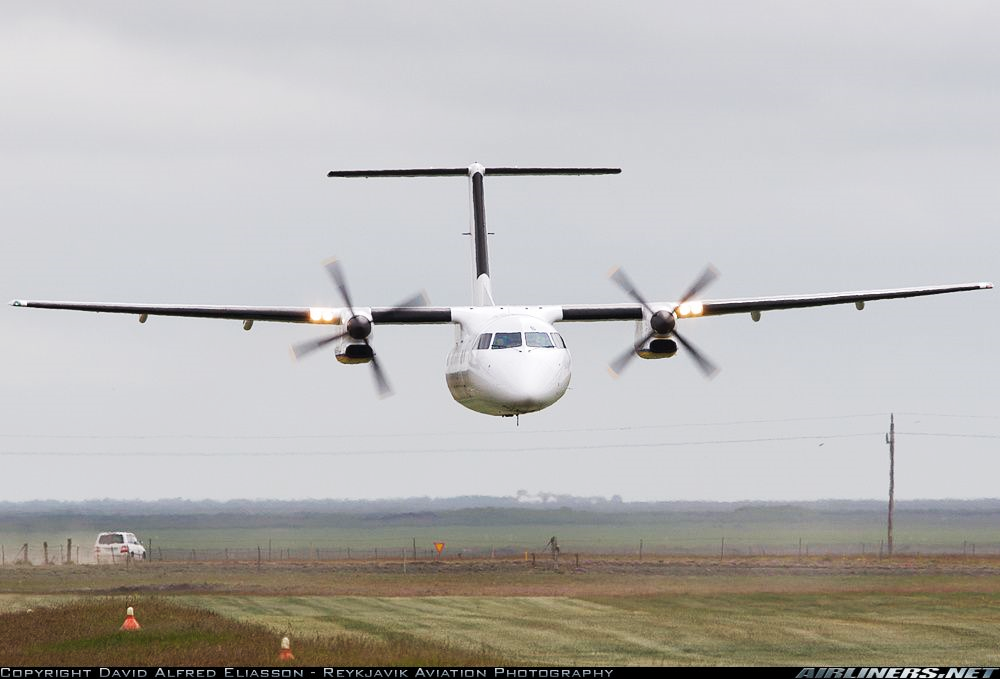 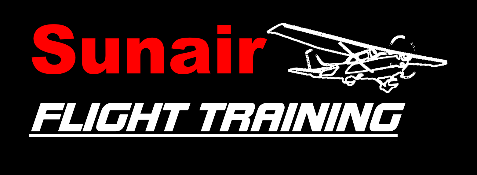 Straight and Level
Briefing copyrighted by Sunair Aviation Ltd.
Objectives
To establish and maintain straight and level flight, at a constant airspeed, altitude, direction and in balance

To regain straight and level flight

To maintain straight and level flight at selected airspeeds or power settings
Principles of Flight
Horizon
    In VFR flight, straight and level is accomplished with reference to the horizon
    Weather or terrain can hide the actual horizon
    Artificial horizon may be used where no actual horizon exists
-
-
-
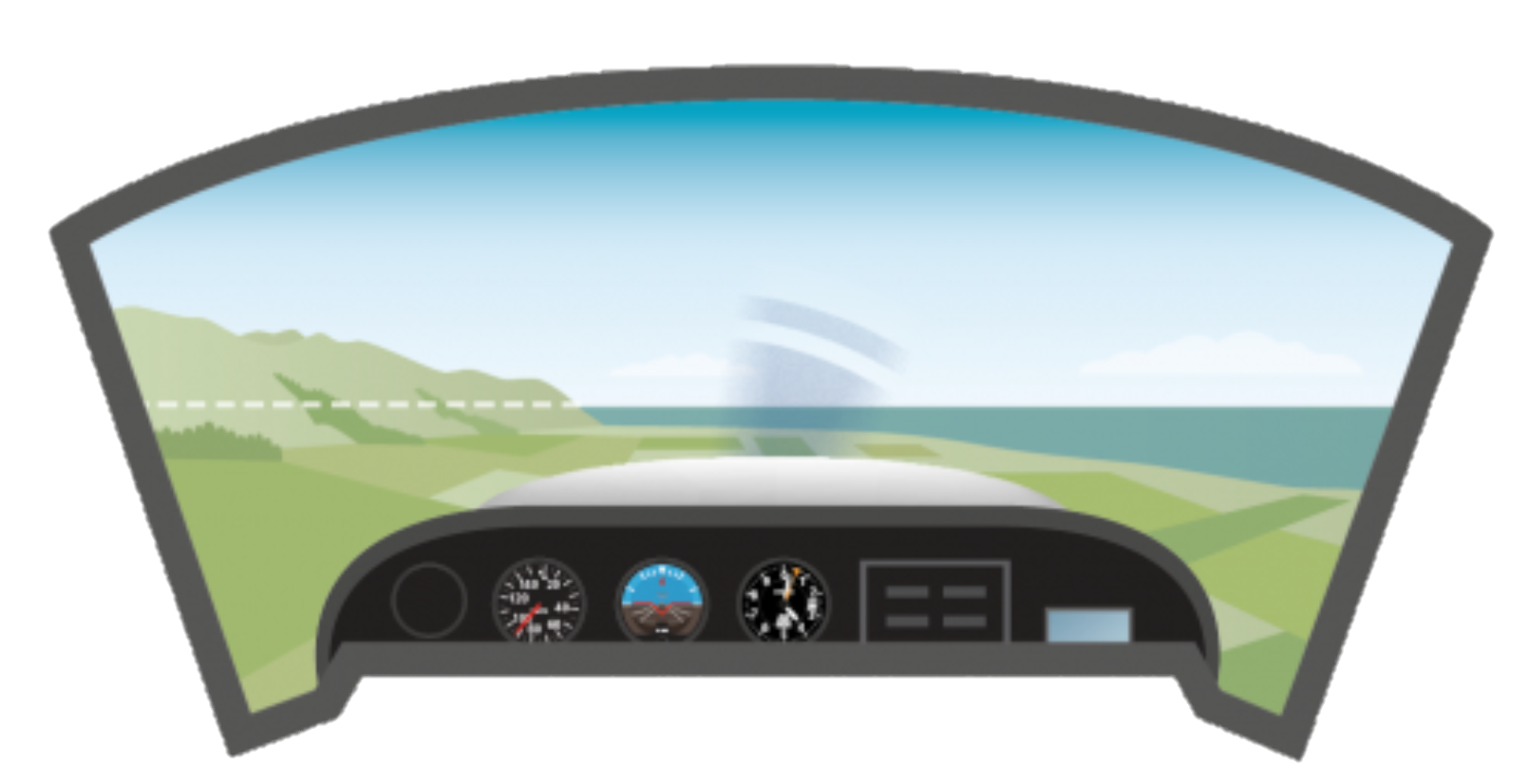 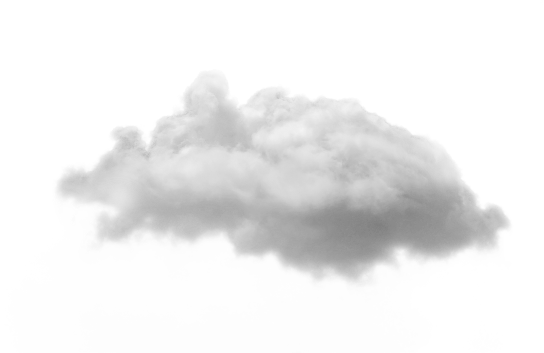 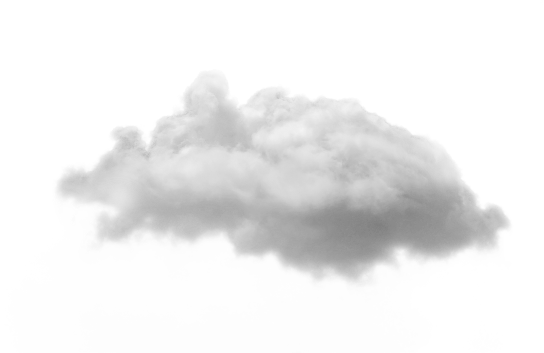 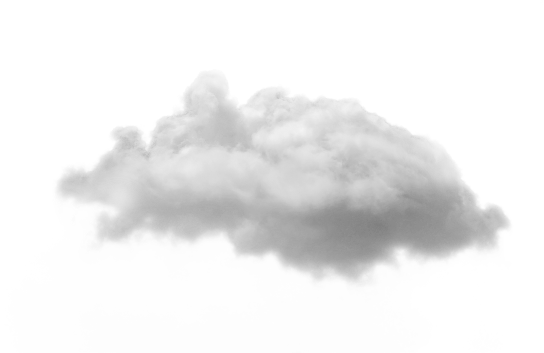 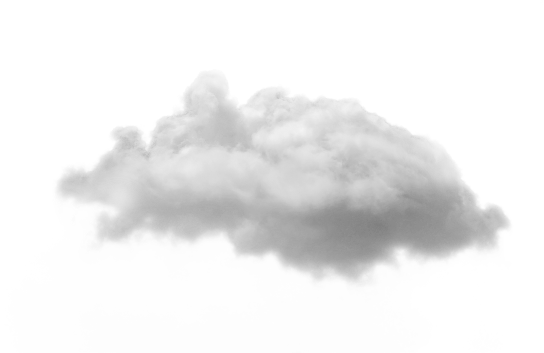 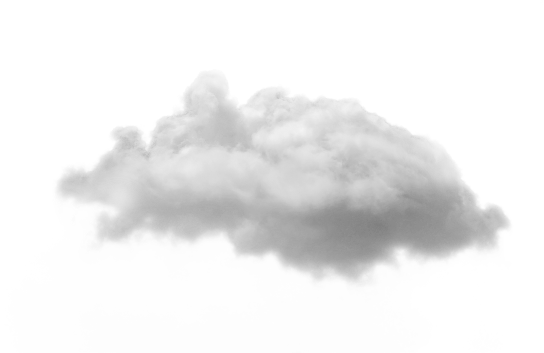 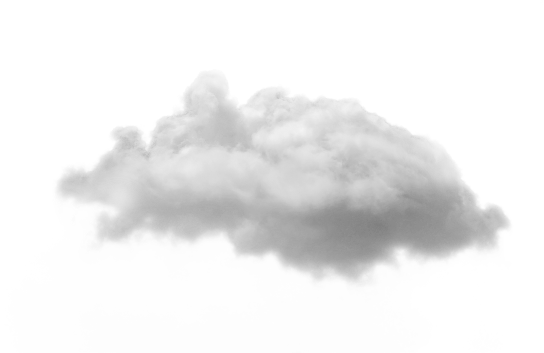 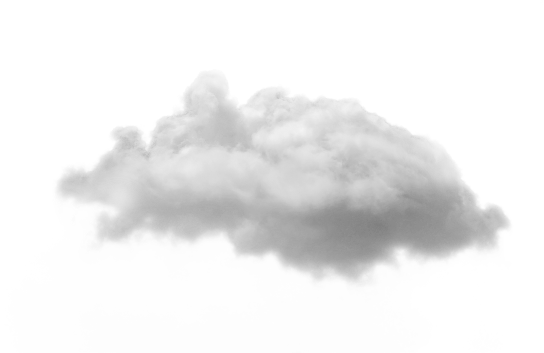 Principles of Flight
Forces in Straight & Level
Weight
  Lift
  Thrust 
  Drag
Equilibrium: Constant direction and airspeed
L
L = W	T = D
T/D Couple
D
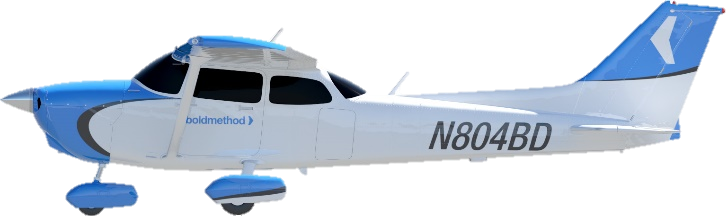 T
Tail plane and elevator provide
pitch balancing moment
L/W Couple
W
Principles of Flight
Lift Formula
½    V2
L  =
CL
S
Camber
Indicated Airspeed
Wing Surface Area
Angle of Attack
L  = Angle of Attack x Airspeed
Power + Attitude = Performance
Aircraft Management
Throttle	
    Recommended cruise 2200rpm
    Smooth, positive throttle movements

Mixture
    Full rich for training
    Lean at altitude
    Idle-cut-off			

Carb Heat
    Hot below rpm green range
Fuel Management
(fuel drains, unusable/usable fuel)









SCADIE Check
-
-
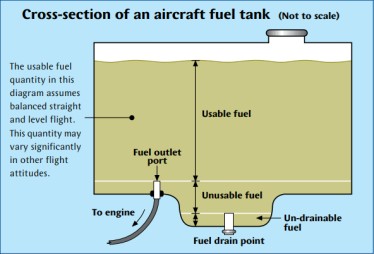 -
-
-
-
Aircraft Management
Suction	- Green range (4.5 – 5.4  in.Hg.)	

Carbon monoxide

Ammeter	- Zero or positive charge

D.I.		- Direction Indicator aligned with magnetic compass

Icing		- Cycle carb heat

Engine		- Oil temperature and Pressure (T’s & P’s)
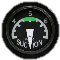 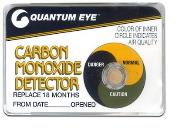 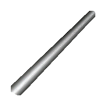 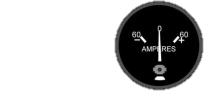 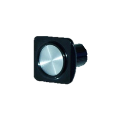 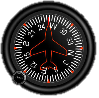 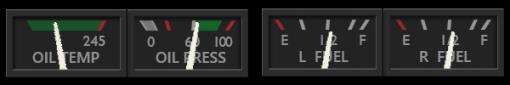 Aircraft Management
VFR Met Minima

Uncontrolled aerodromes
    600ft cloud ceiling
    1500m visibility

Uncontrolled airspace     3000ft AMSL
    Clear of cloud
    In sight of the surface
    5km visibility

Orientation
    Local landmarks
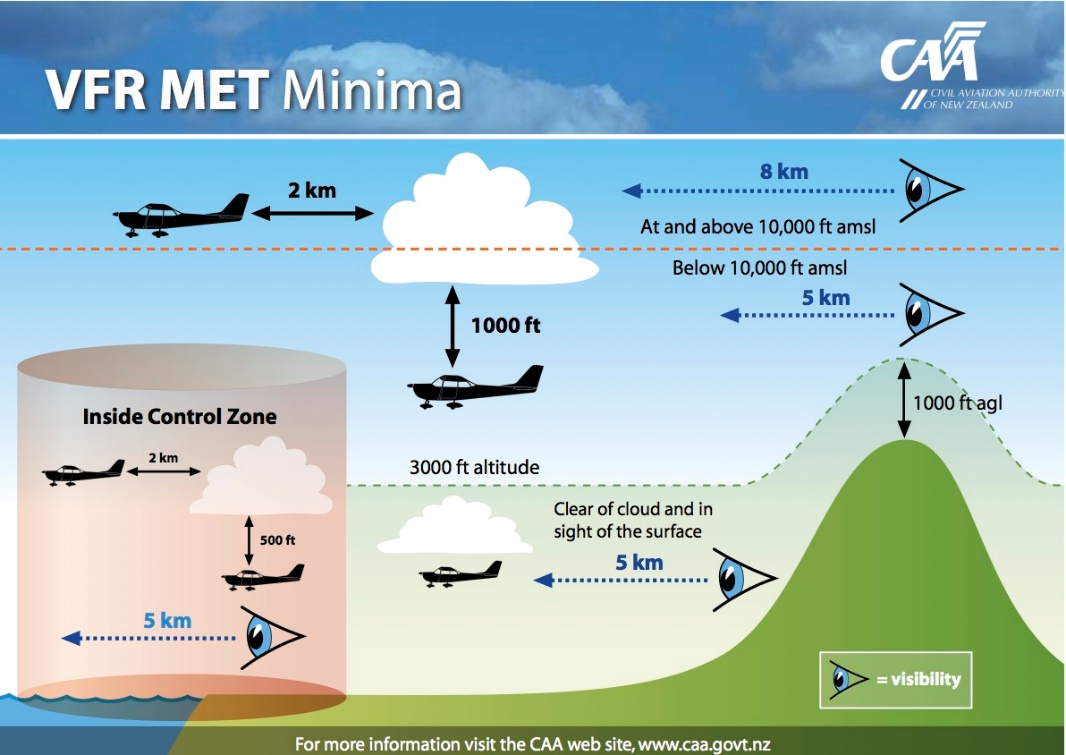 -
-
-
-
-
-
Human Factors
Lookout
    Blindspots
    Sectored scan (2 sec per 20 degrees)

Situational Awareness
    Other traffic, weather, terrain

Airmanship
    I have           You have control
    Training area boundaries
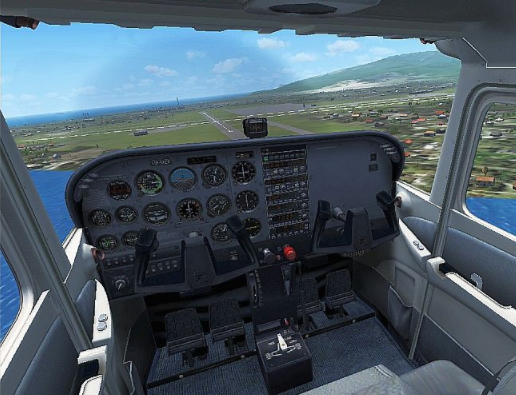 -
-
Blind spots
-
-
-
IM SAFE
Air Exercise
Reference
    Select reference point
    Select reference altitude

Configuration
    2200rpm
    Note nose attitude relative to the horizon
    Wings level
    Balance ball centralised 
    Aircraft trimmed for S&L attitude
    Airspeed approximately 100kts

Establishing S&L
Power – Set cruise power
Attitude – Visually set and hold nose attitude
Trim – Relieve control column pressure

Maintain
Lookout – Traffic, Cloud, Terrain
Attitude – Check nose attitude and reference point
Instruments – Quick glance to confirm altitude, balance, and speed
-
-
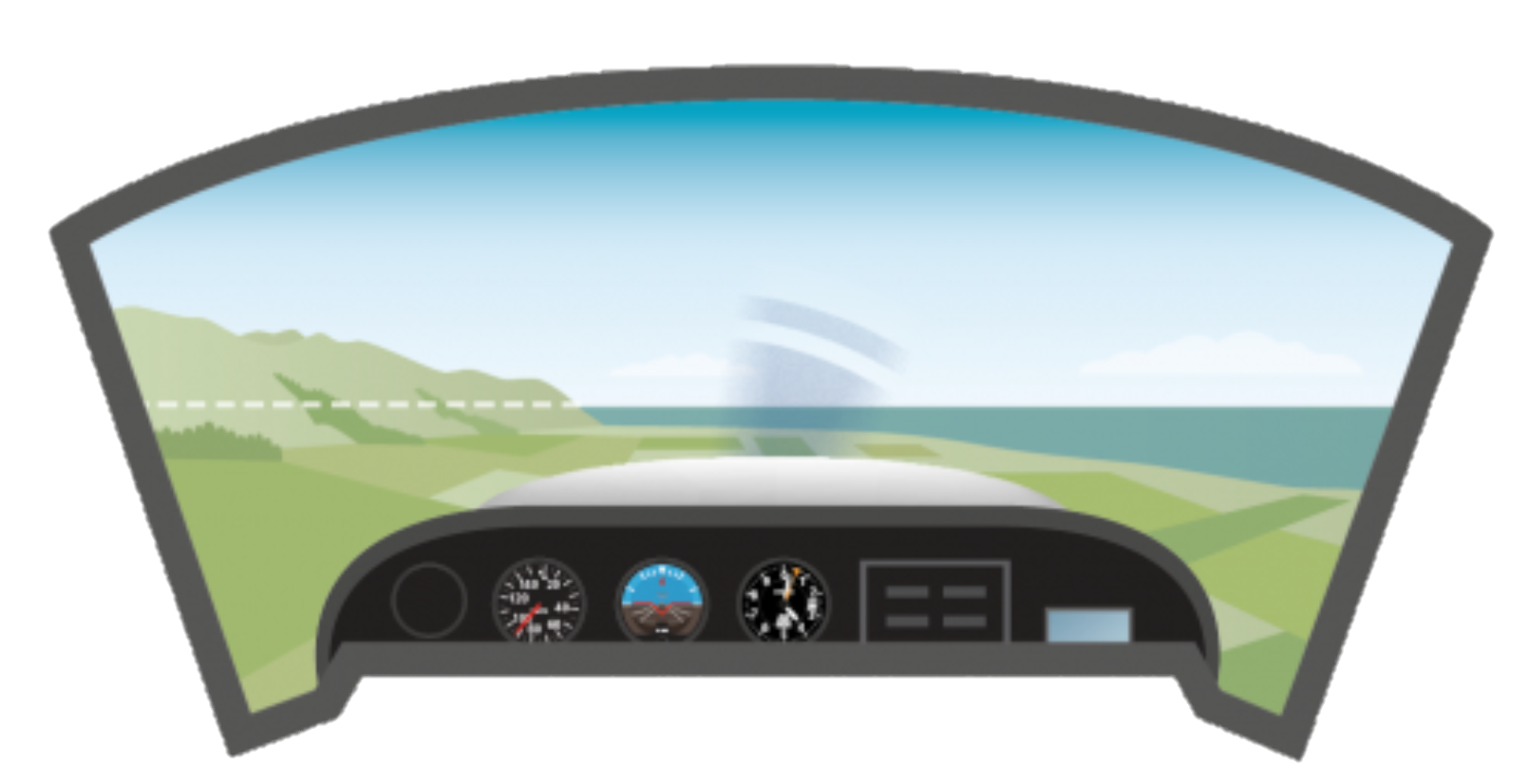 -
-
-
-
-
-
Last Slide
Air Exercise
Power + Attitude = Performance

Demonstration
    Straight and Level flight at different power settings and configurations
-
Last Slide